SISTEMA DIGESTIVO
E INMUNE. 
Una pareja inseparable
2024
“Que tu medicina sea tu alimento y el alimento tu medicina”
Hipócrates.
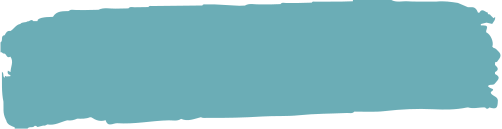 La clave de nuestra salud
EL SISTEMA DIGESTIVO
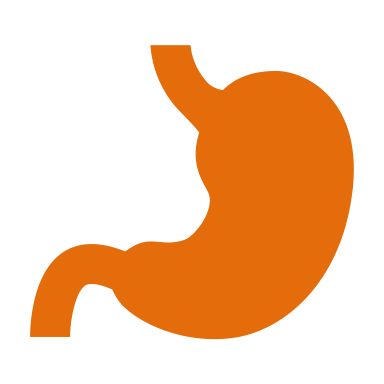 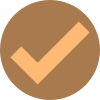 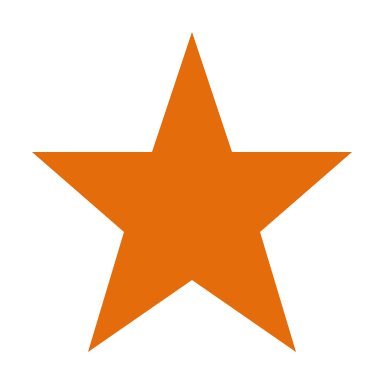 EL INTESTINO
EL SISTEMA NERVIOSO
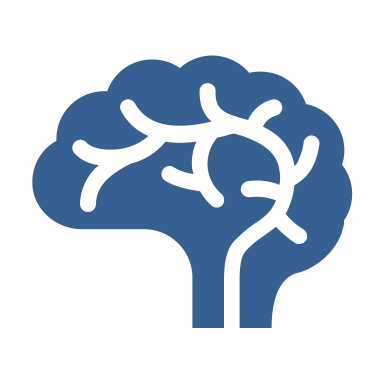 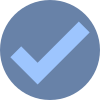 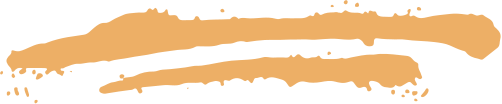 EL SISTEMA INMUNOLÓGICO
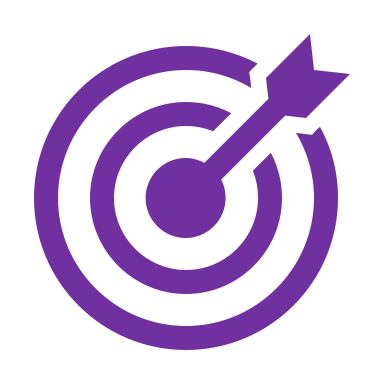 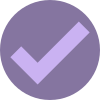 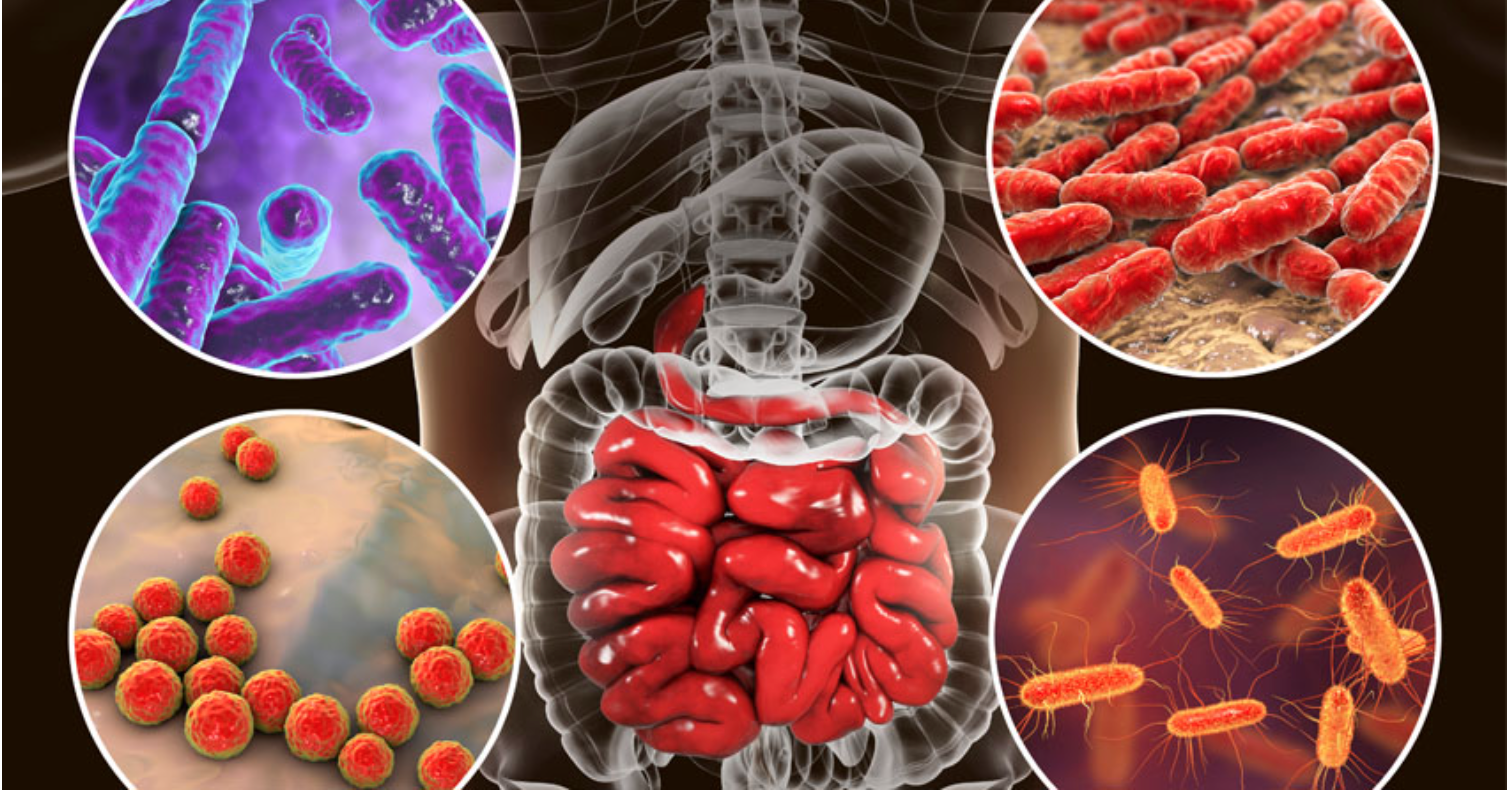 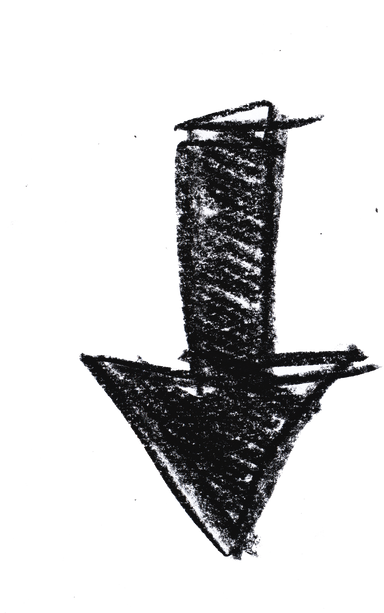 EURECAT.ORG
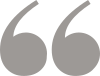 ¿Qué sucede? ¿Qué órganos participan?
SISTEMA DIGESTIVO
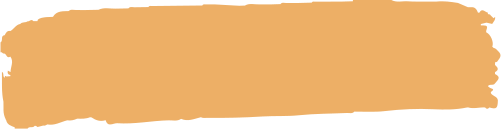 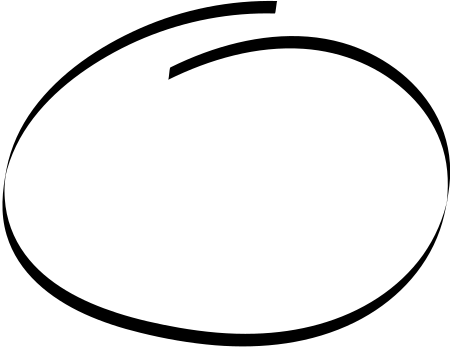 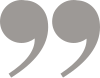 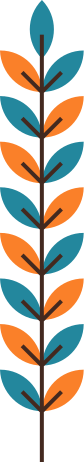 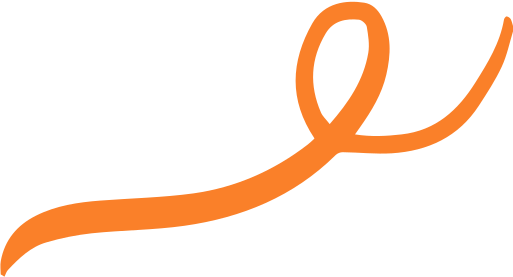 Los órganos del sistema digestivo
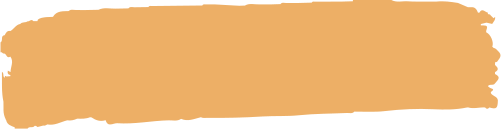 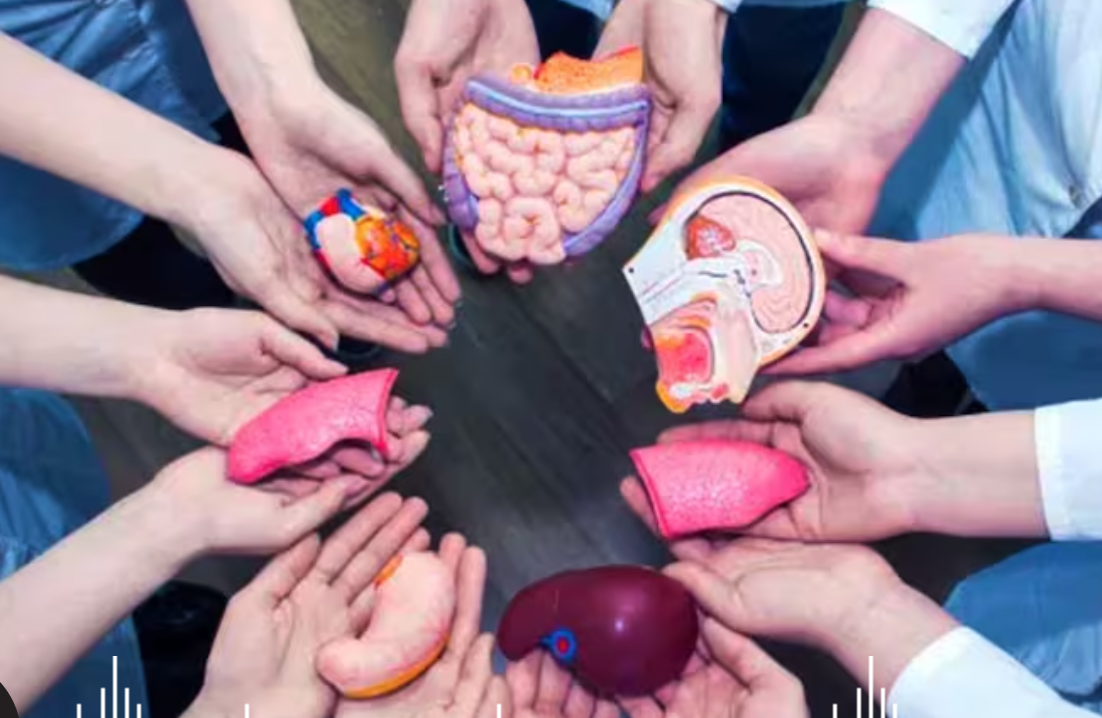 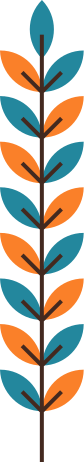 BUENAS
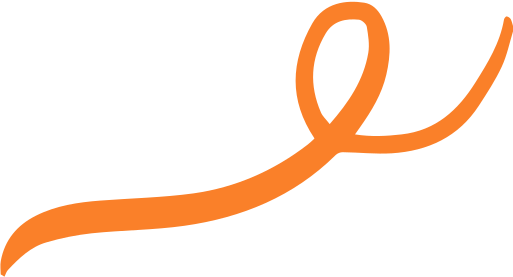 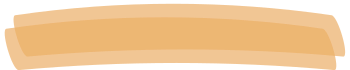 TIEMPO DE DEBATE
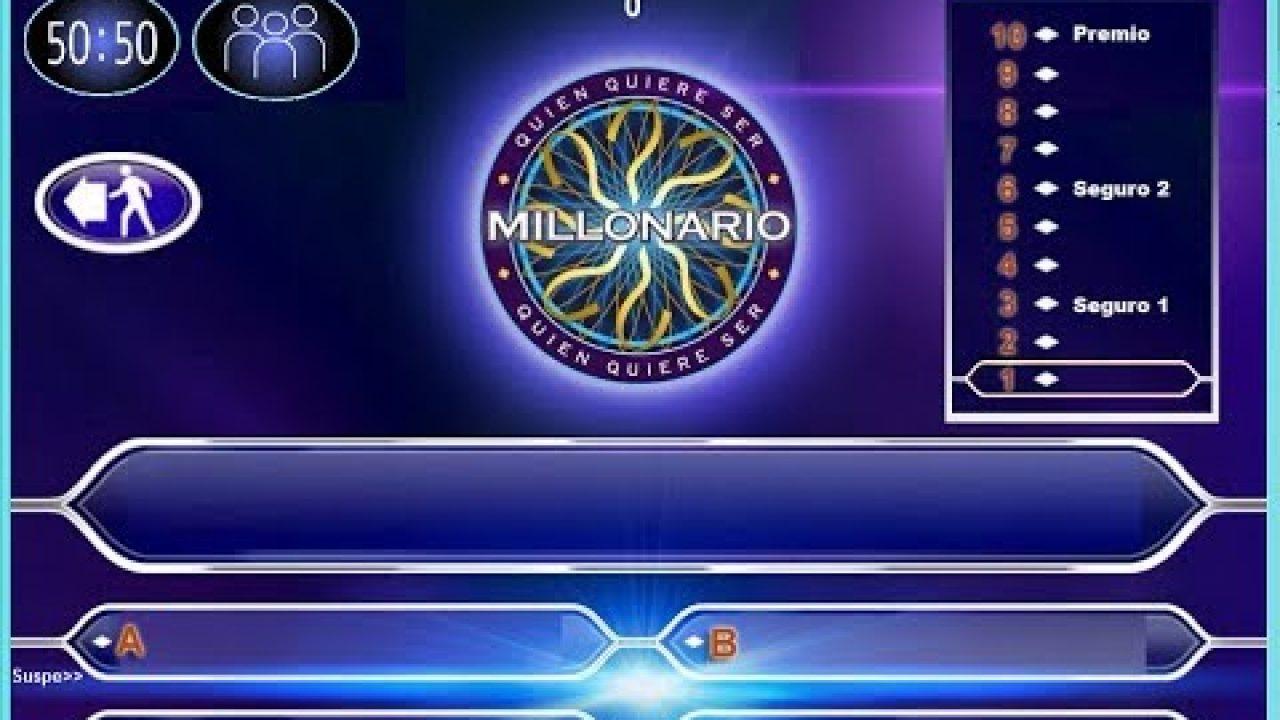 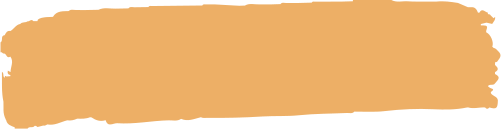 En el Sistema digestivo
¿Los procesos que ocurren son...?
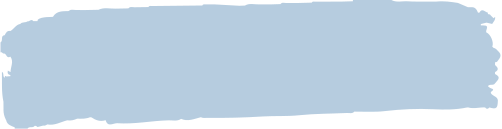 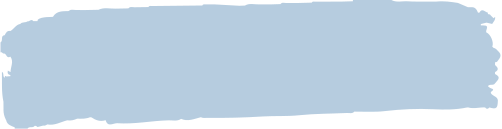 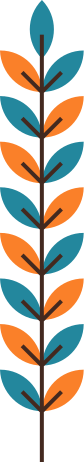 BUENAS
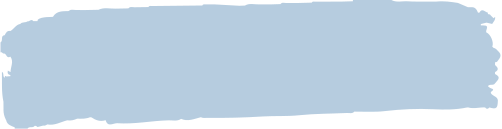 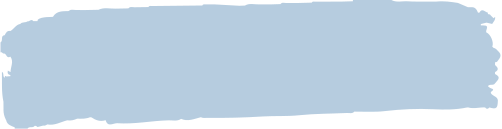 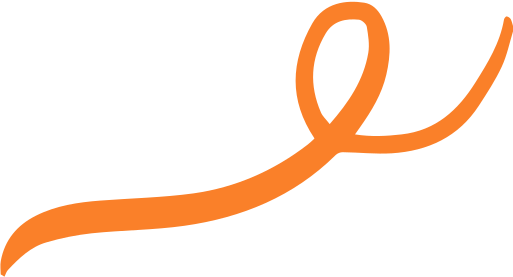 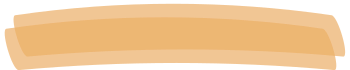 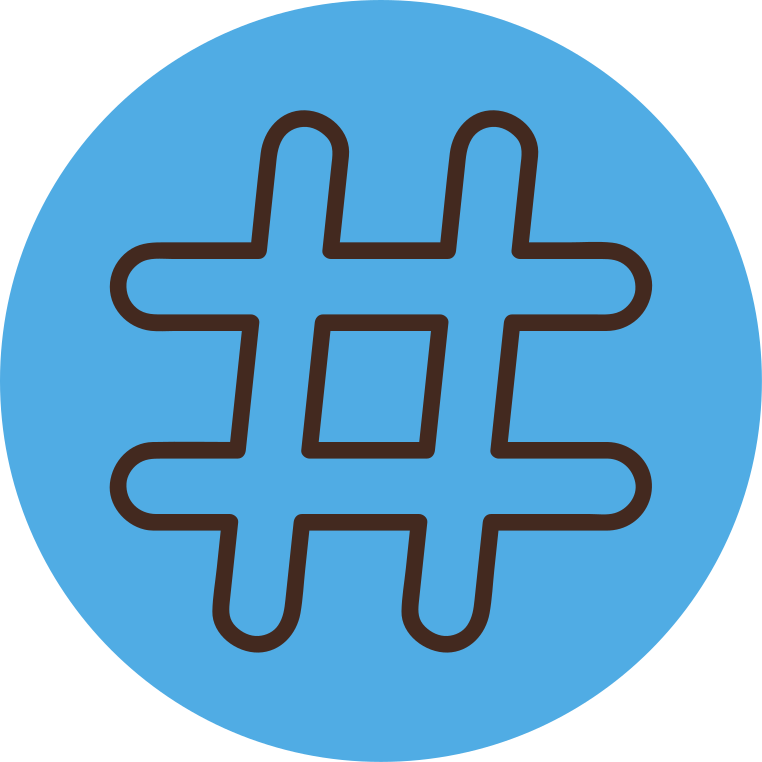 TIEMPO DE DEBATE
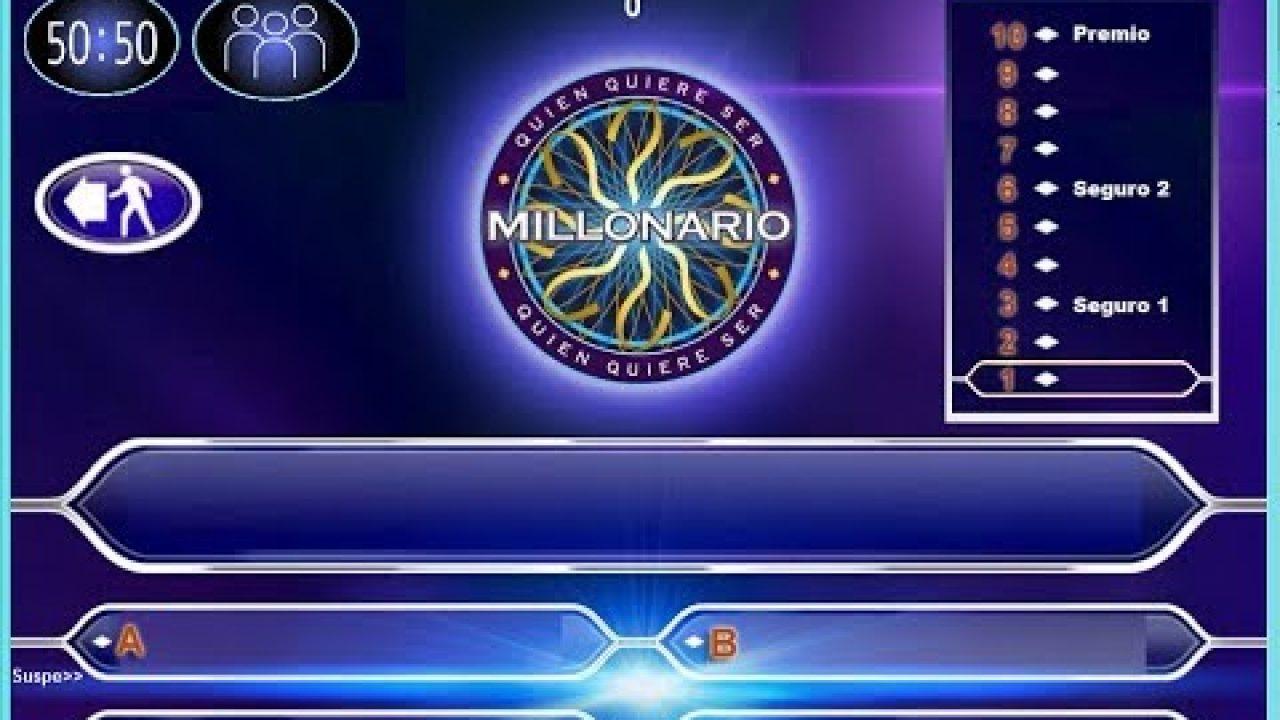 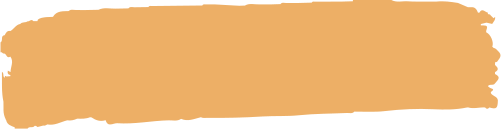 En el Sistema digestivo
¿Los procesos que ocurren son...?
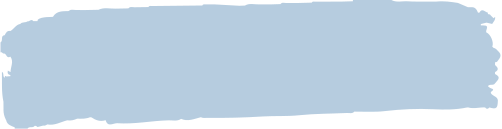 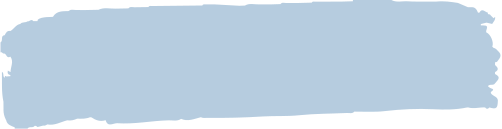 B. ABSORCIÓN DE AGUA ,
A. EXCRECIÓN
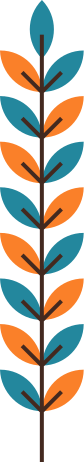 BUENAS
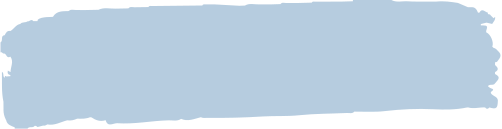 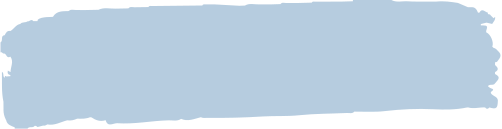 D. TODAS SON CIERTAS
C. DIGESTIÓN Y ABSORCIÓN 
DE NUTRIENTES
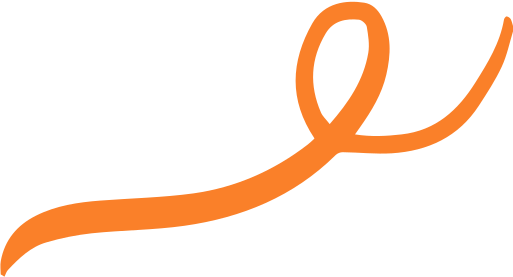 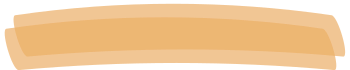 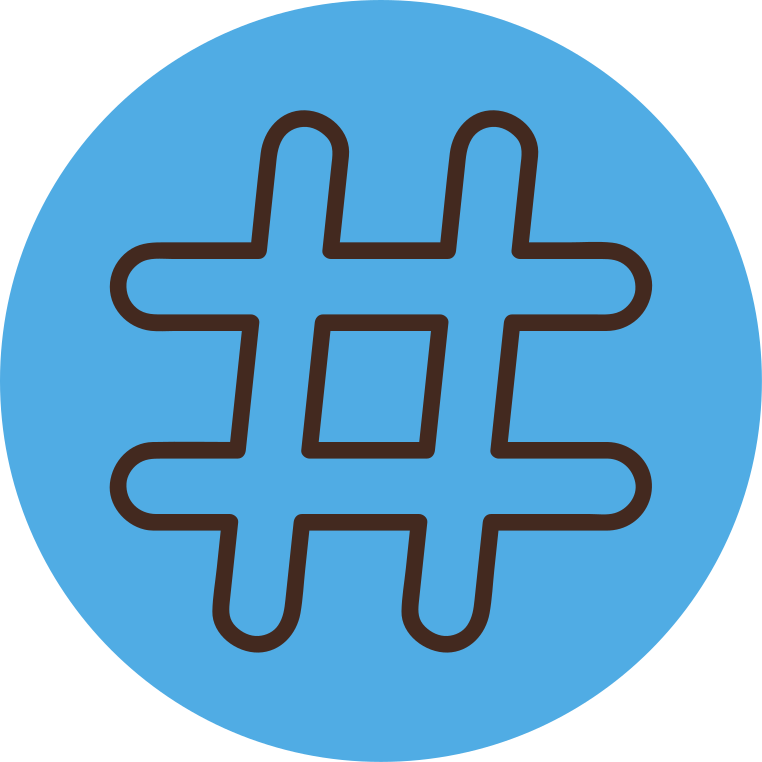 TIEMPO DE DEBATE
Resultados: anatomía y procesos
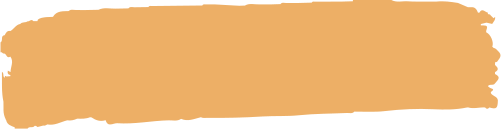 DEGLUCIÓN
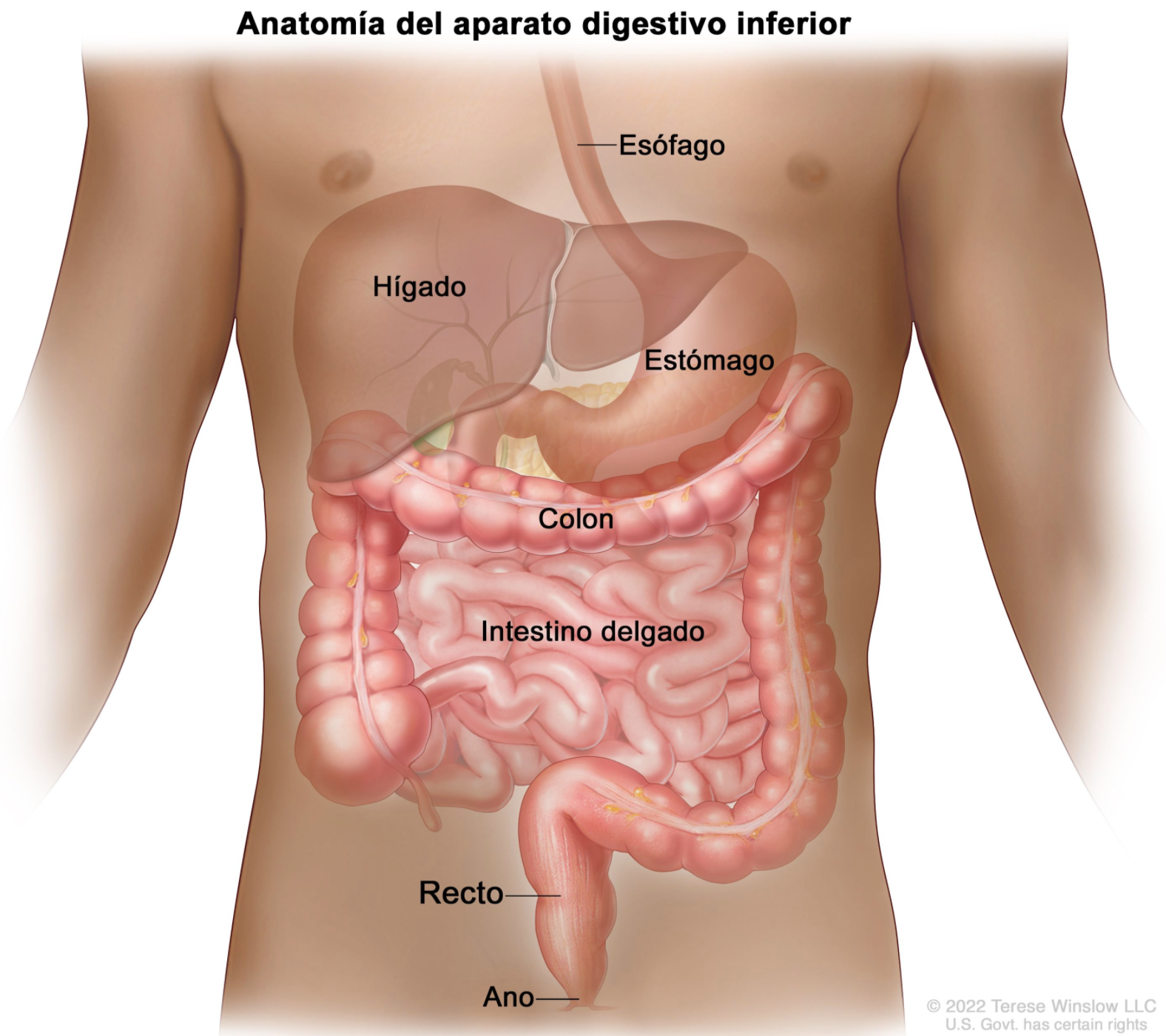 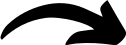 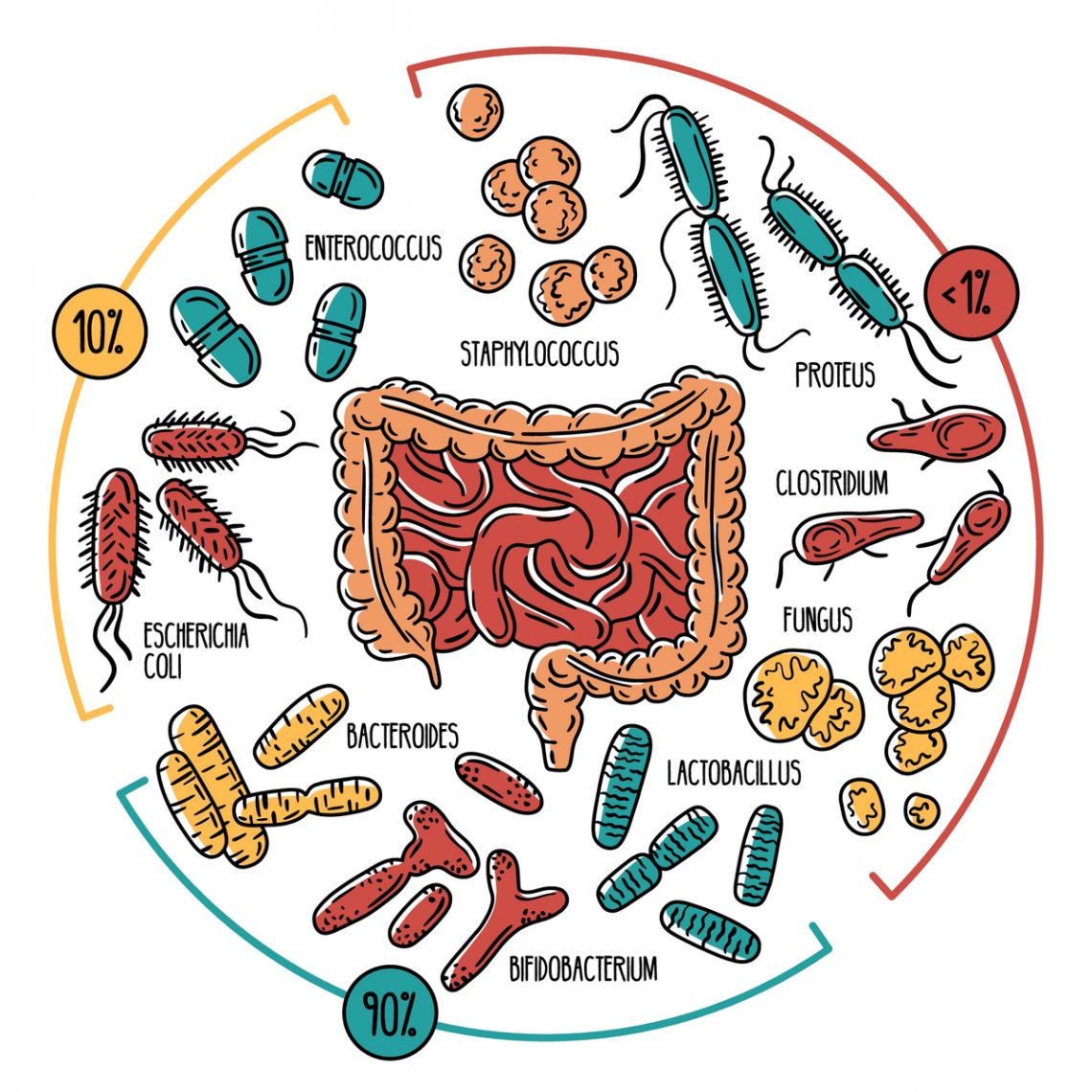 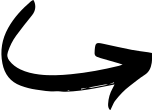 DIGESTIÓN Y ABSORCIÓN DE NUTRIENTES
ABSORCIÓN DE AGUA, ELECTROLITOS Y AC. GRASOS
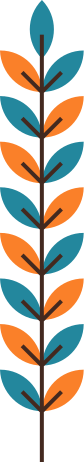 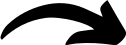 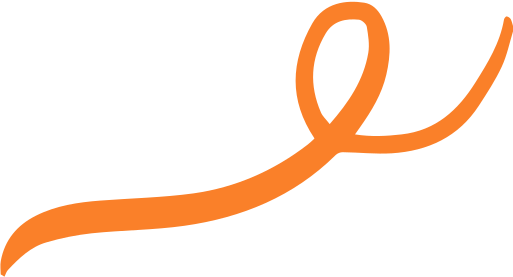 EXCRECIÓN
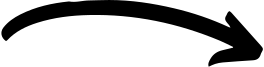 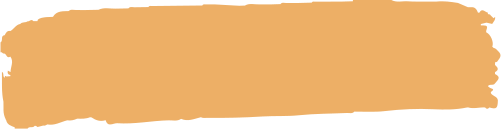 Intestino delgado 6-8m
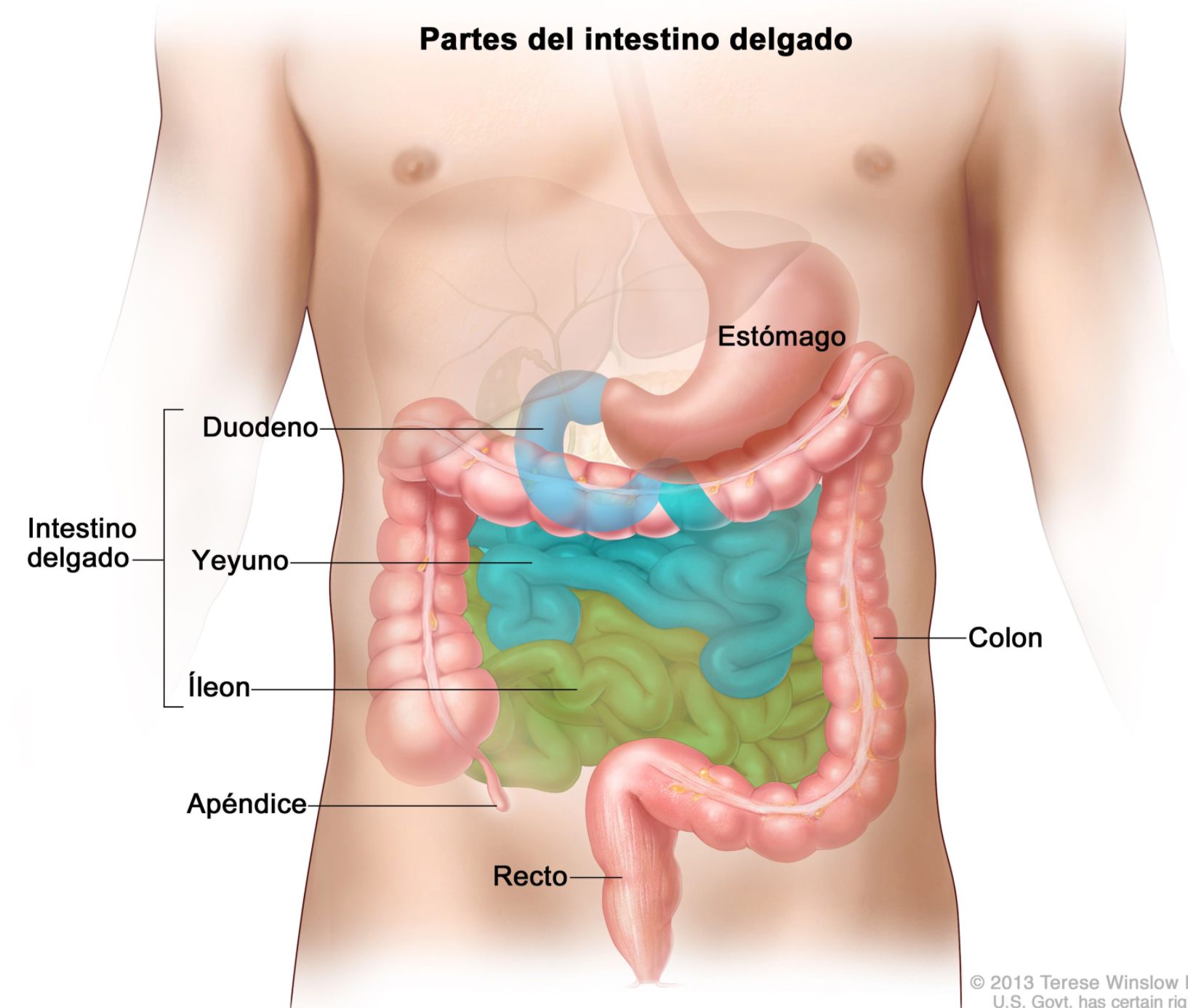 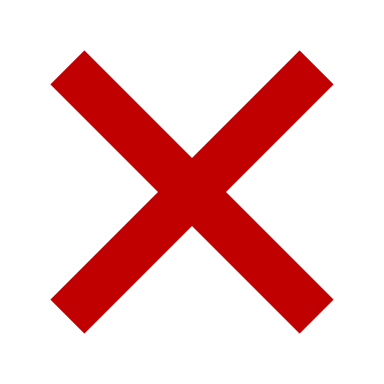 MICROBIOTA
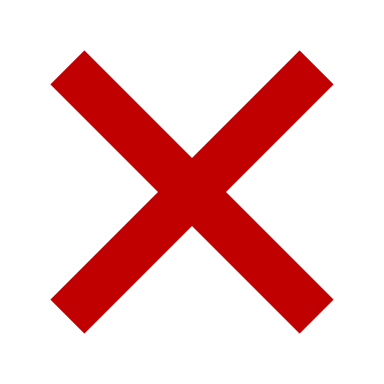 DIGESTIÓN Y ABSORCIÓN
Carbohidratos 
Proteínas
Grasas
Ácidos biliares 
Vitamina B12
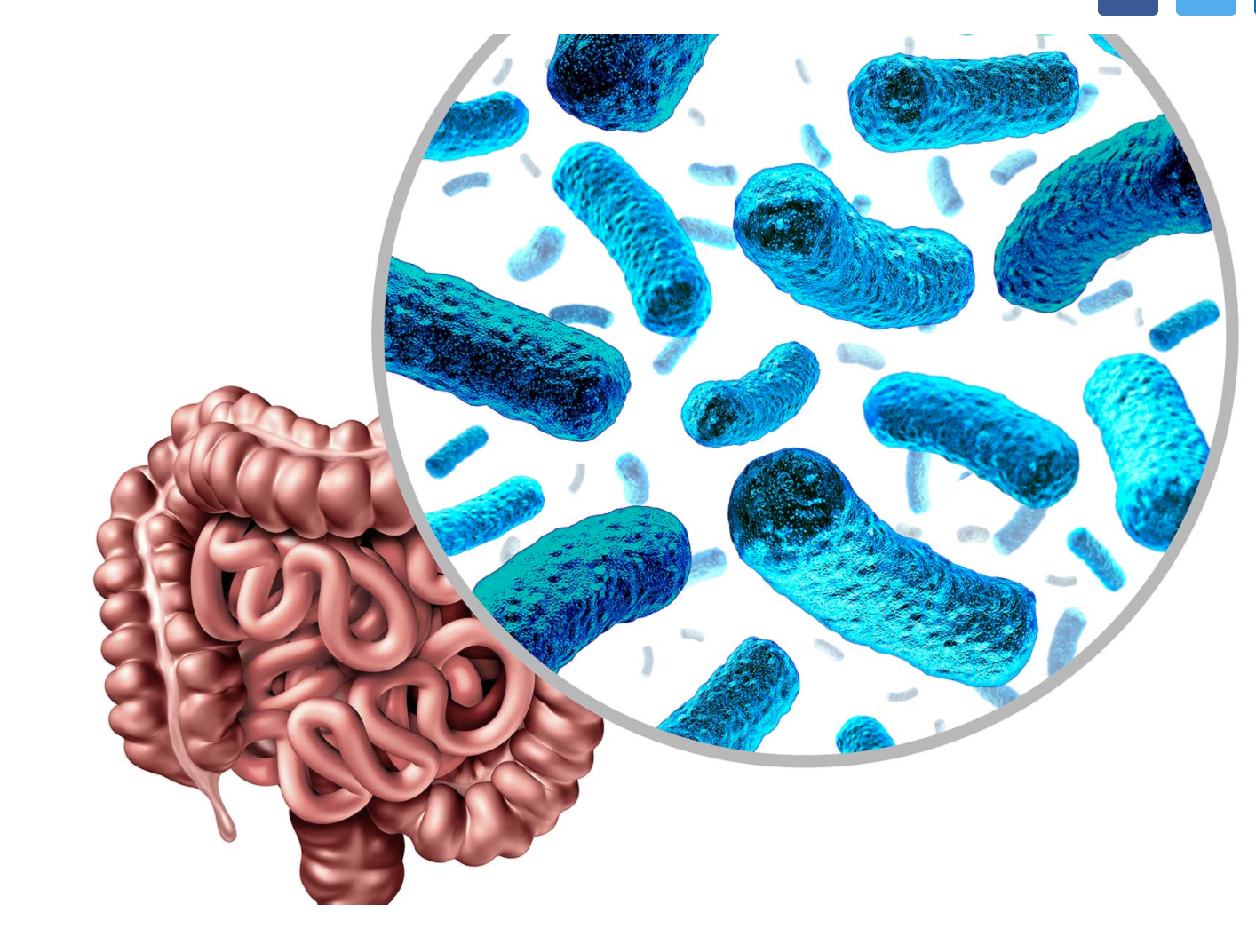 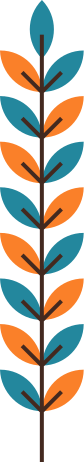 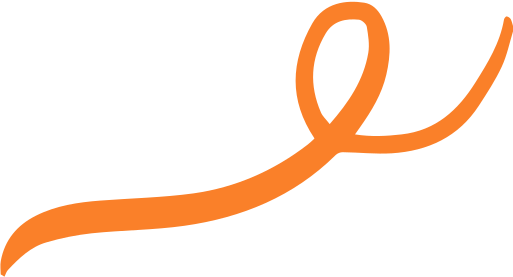 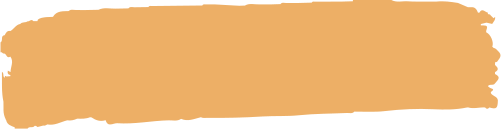 Intestino grueso 2m
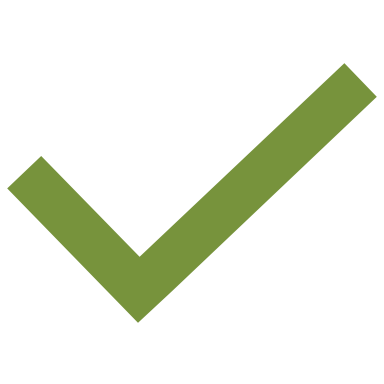 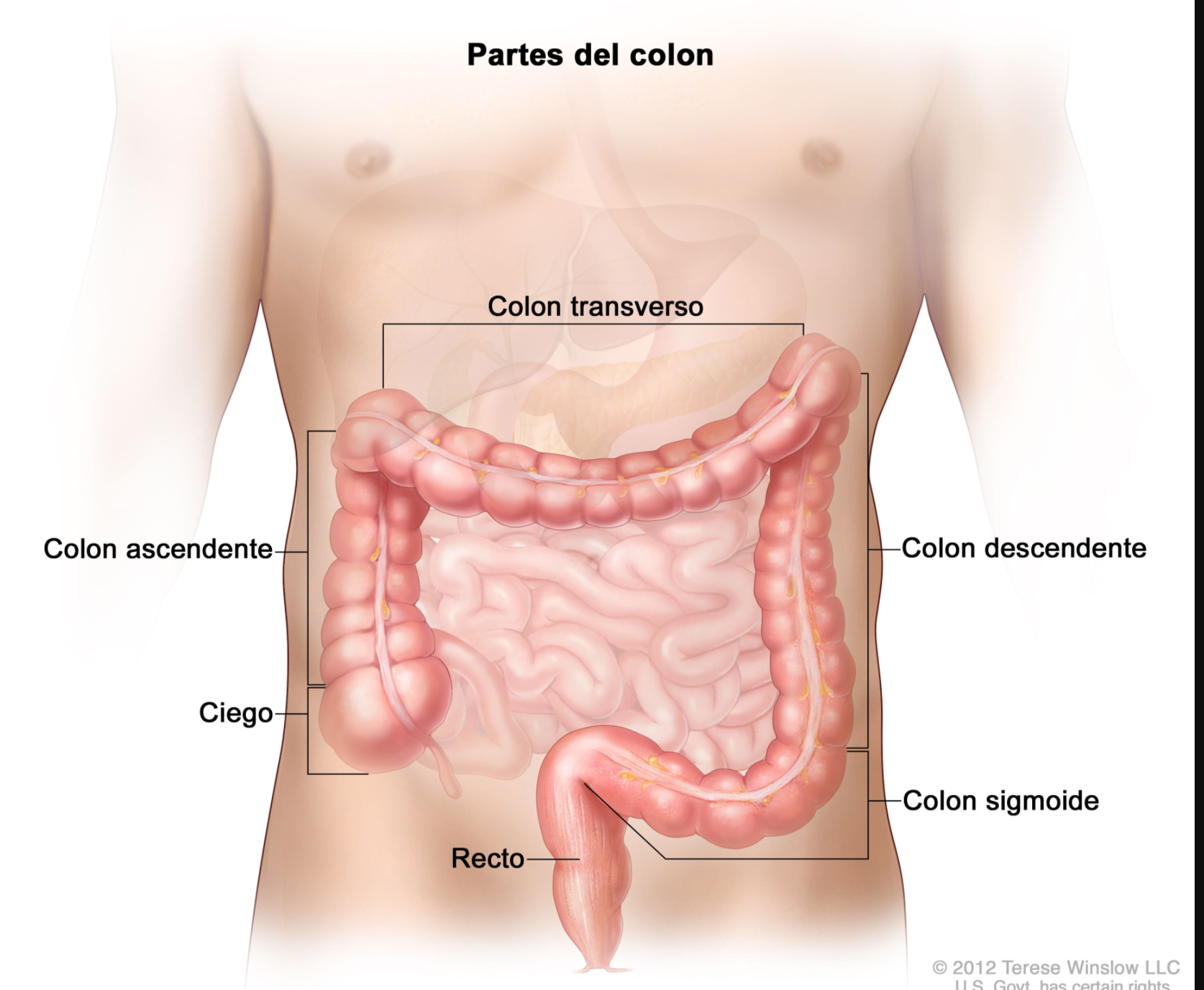 MICROBIOTA
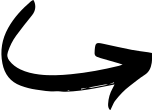 ABSORCIÓN DE AGUA, ELECTROLITOS Y AC. GRASOS
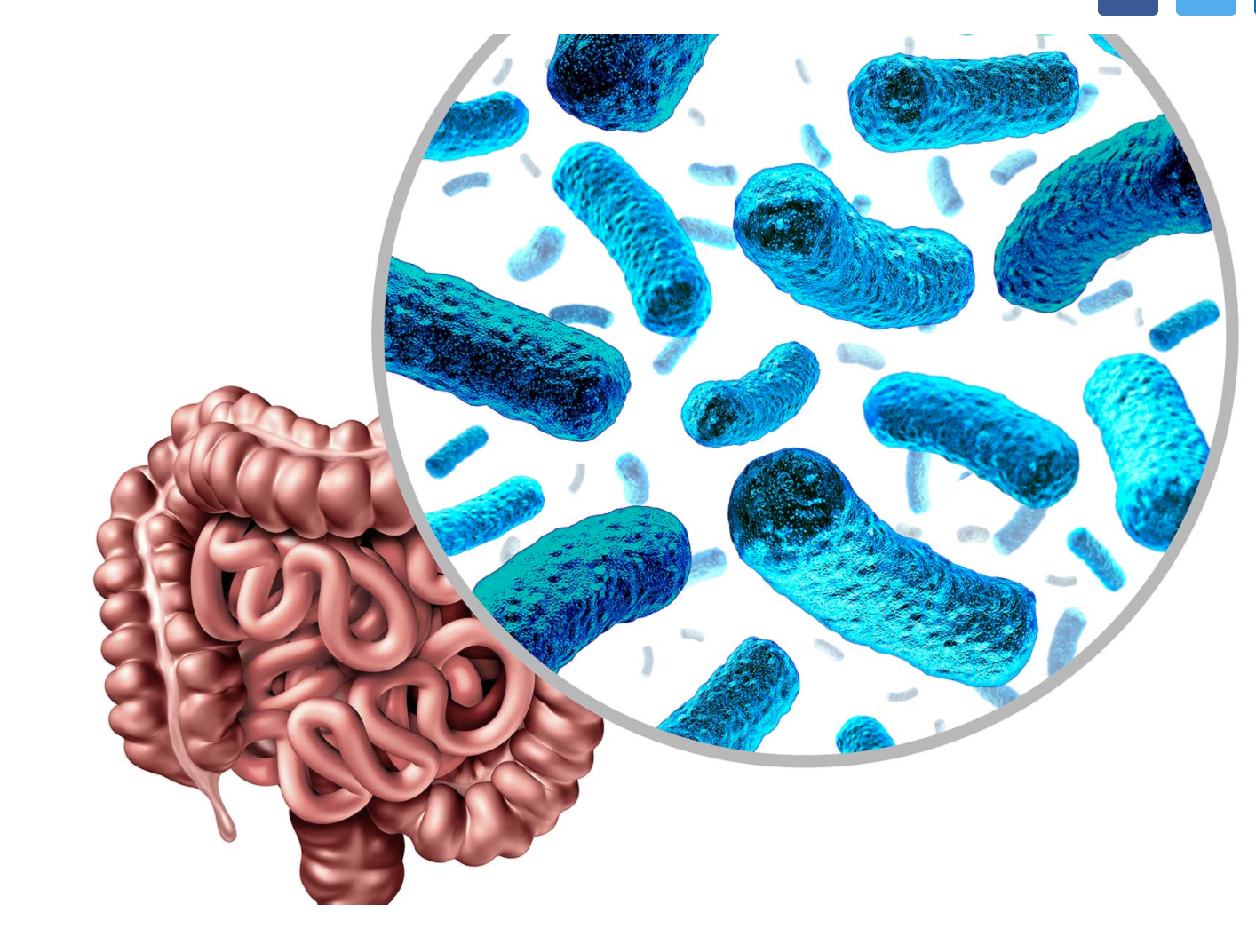 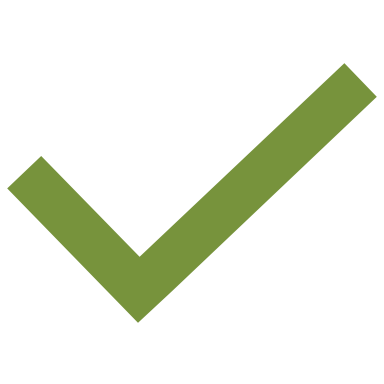 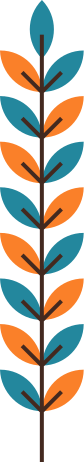 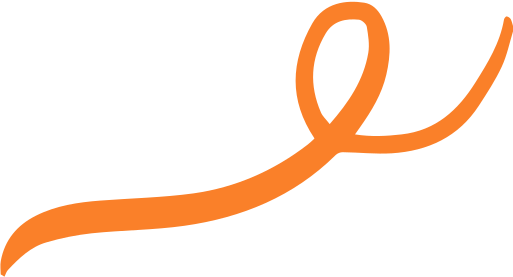 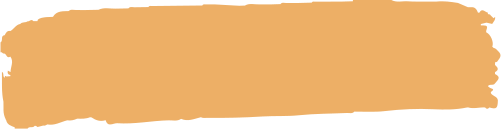 LA MICROBIOTA
OCURRE MUCHO MÁS
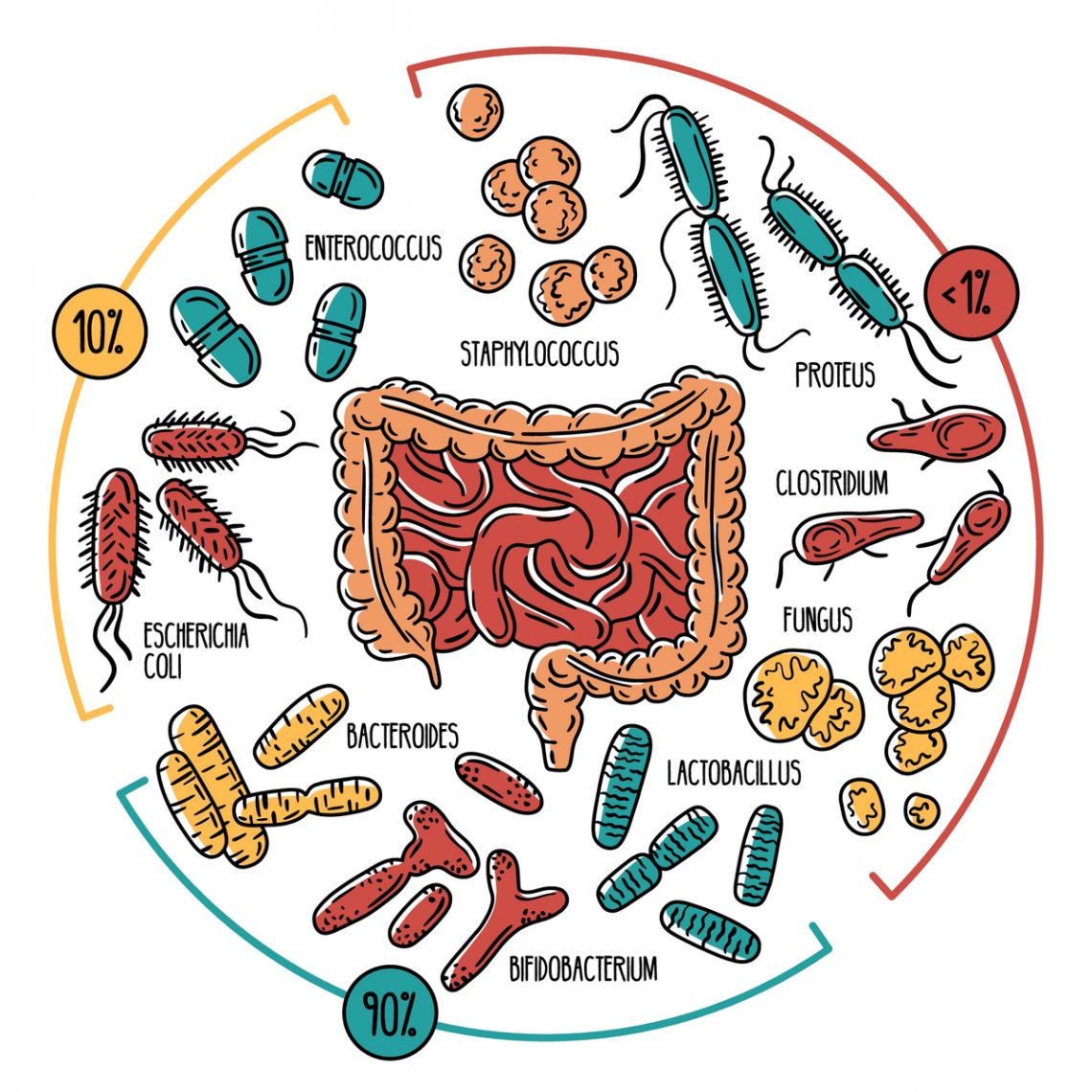 100 billones
2Kg
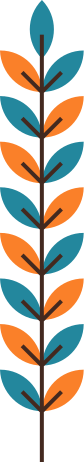 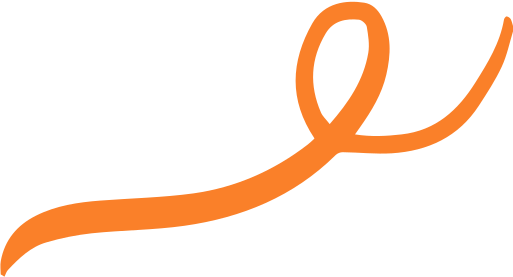 El ecosistema intestinal
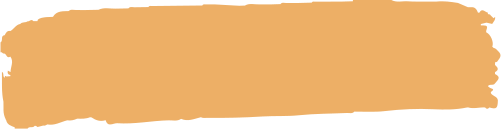 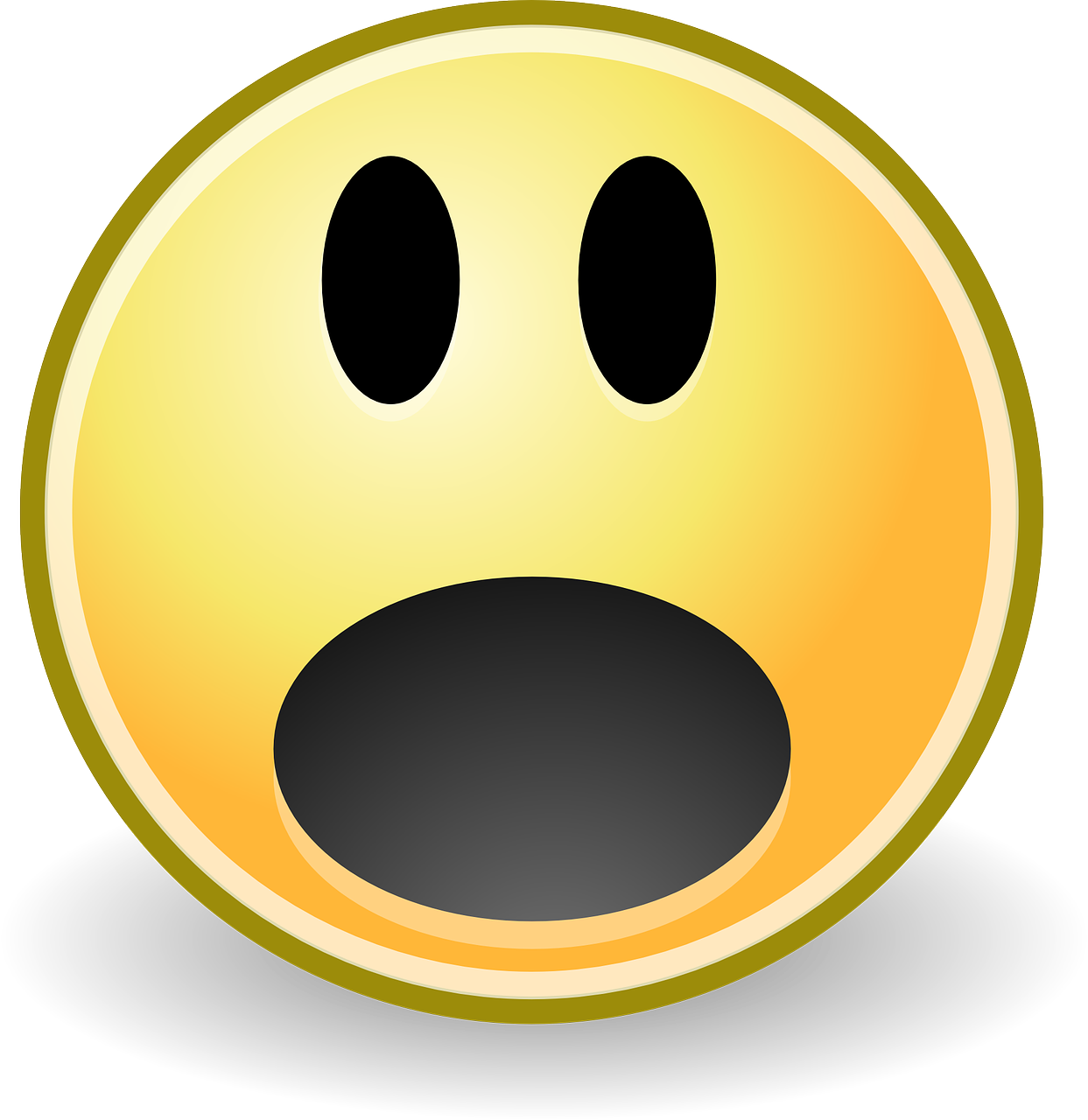 ¿LA MICROBIOTA?
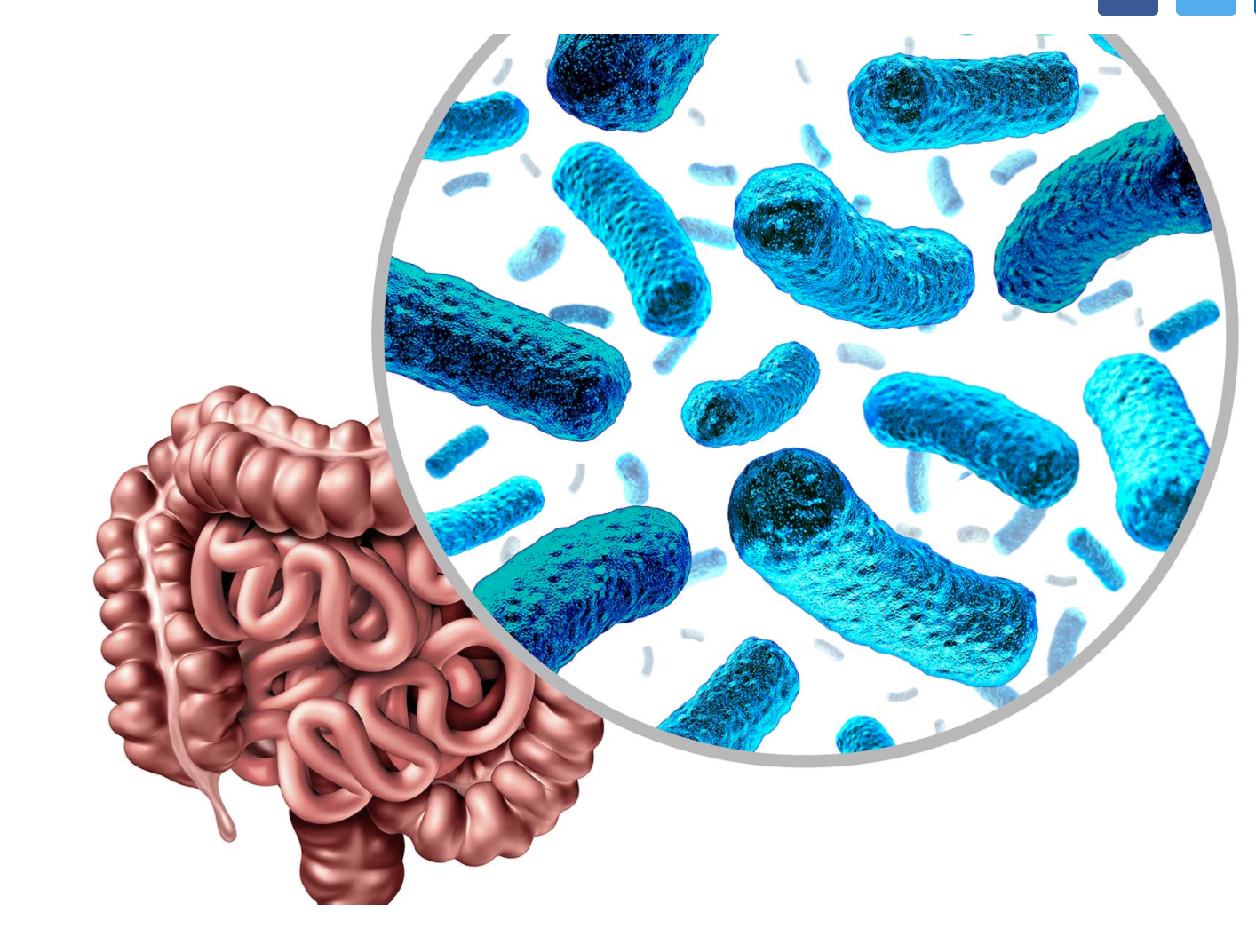 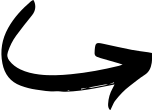 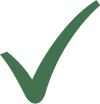 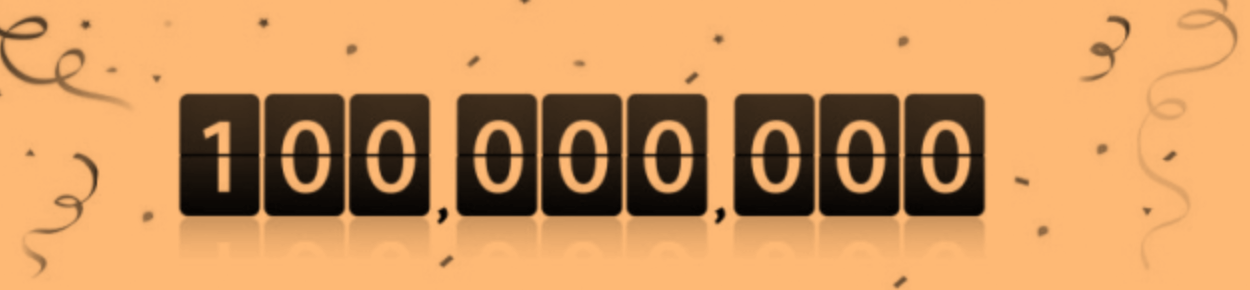 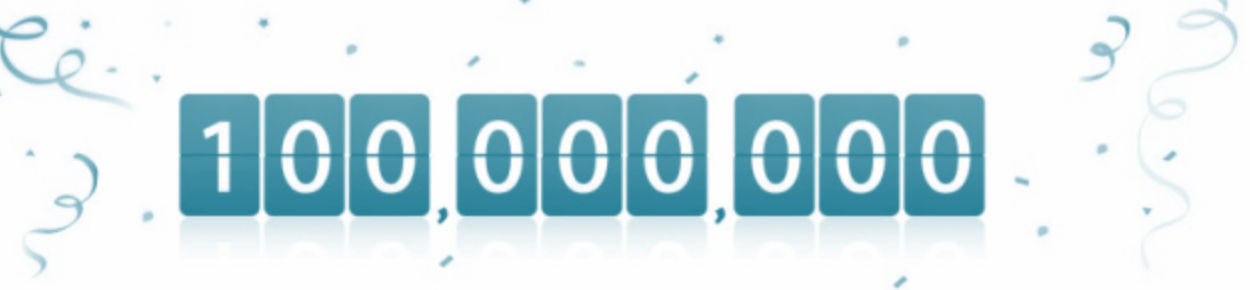 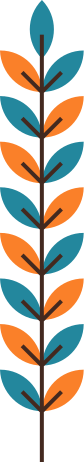 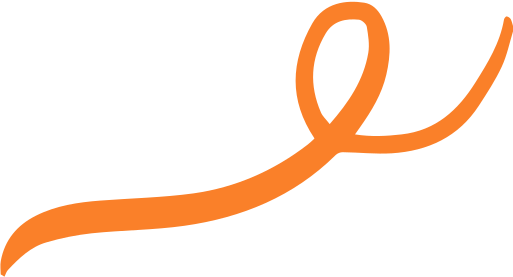 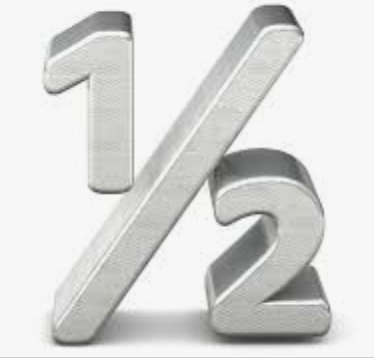 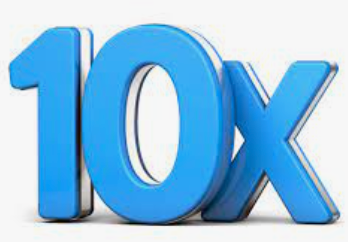 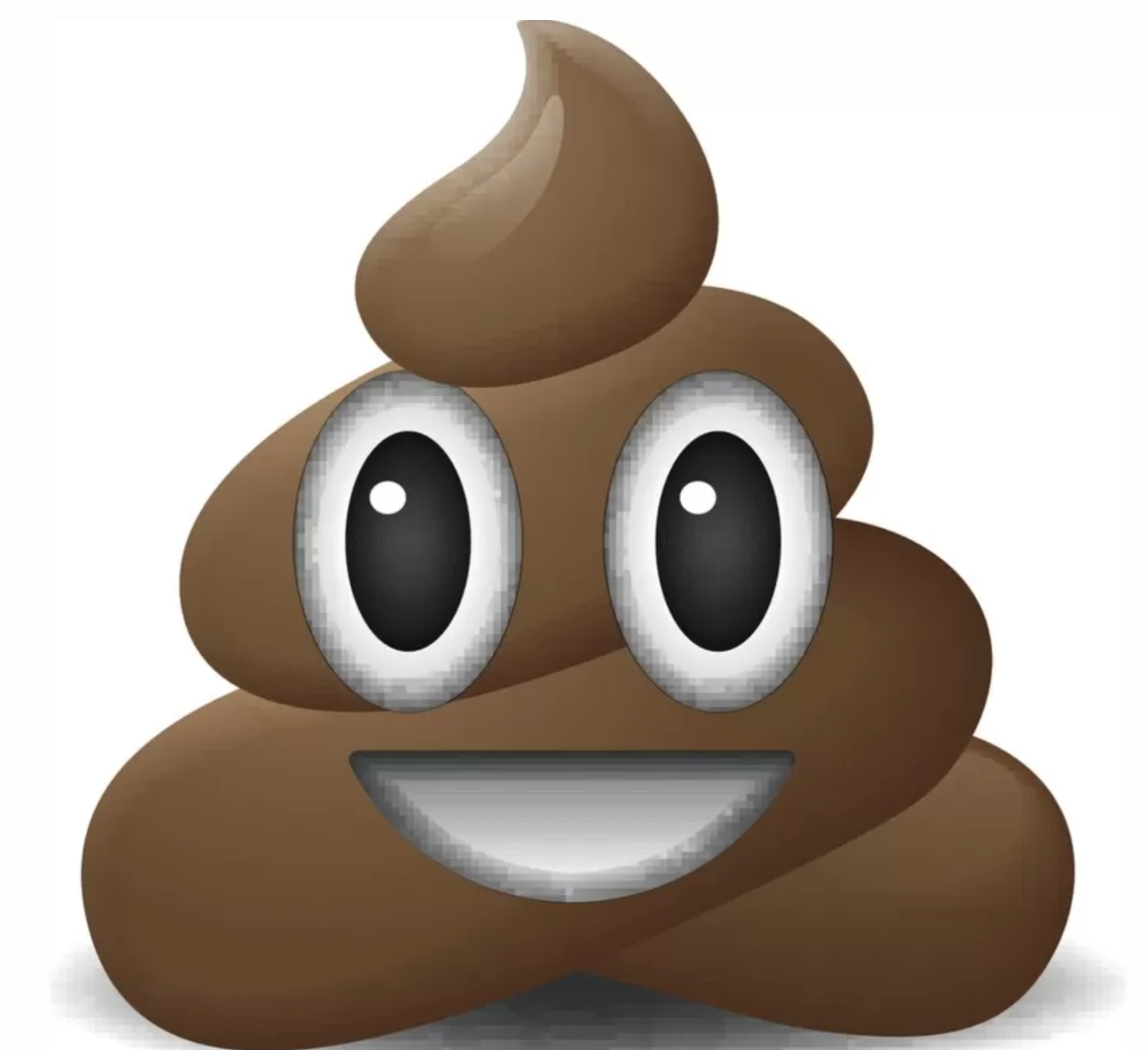 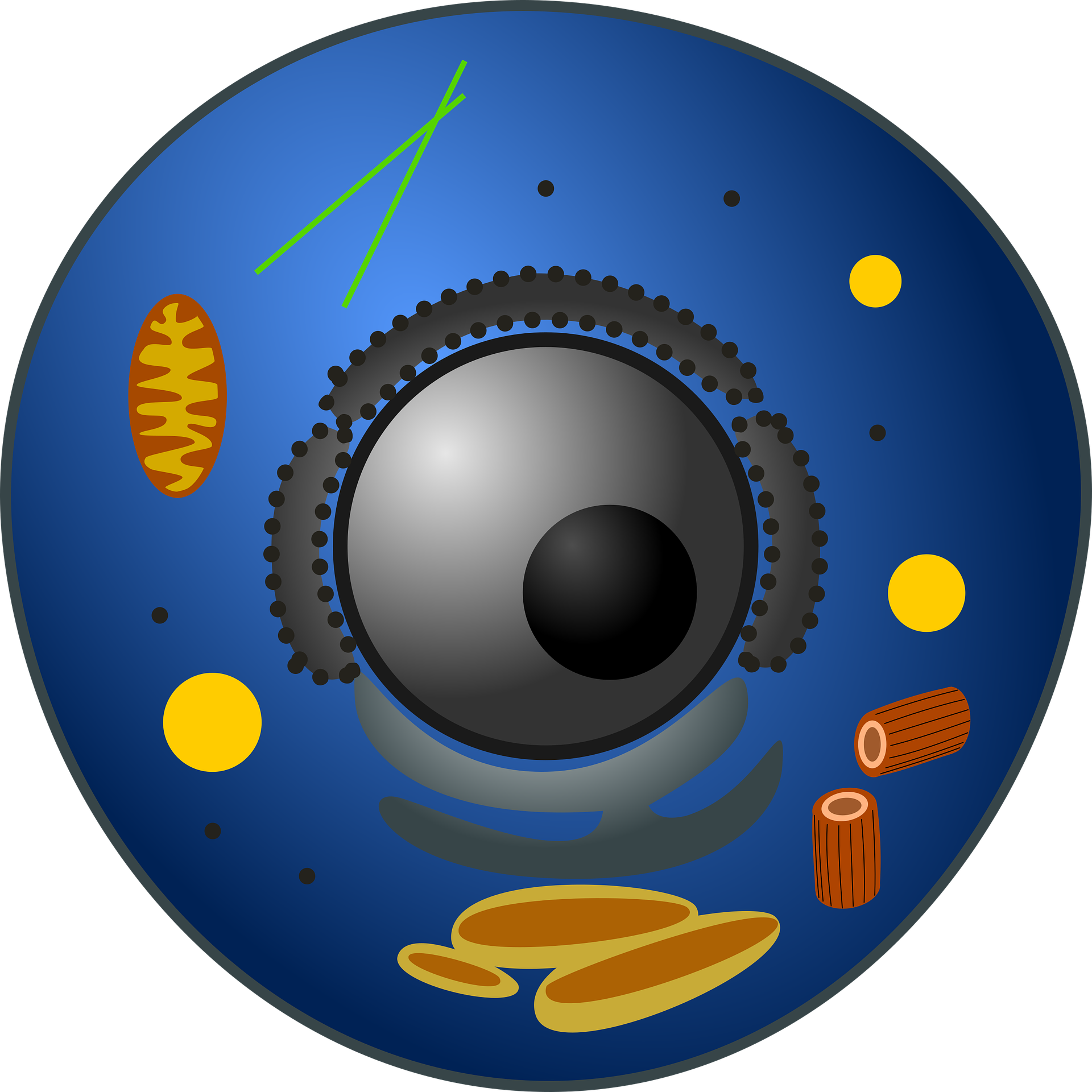 SUPERVIVENCIA
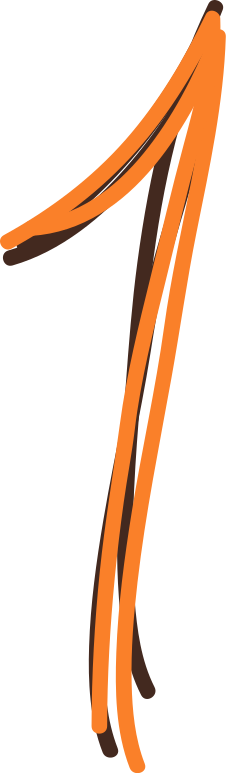 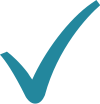 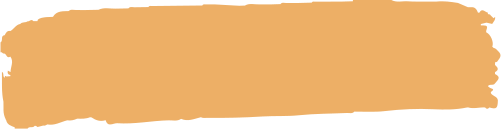 ¿Para qué nos sirve?
LA MICROBIOTA
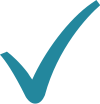 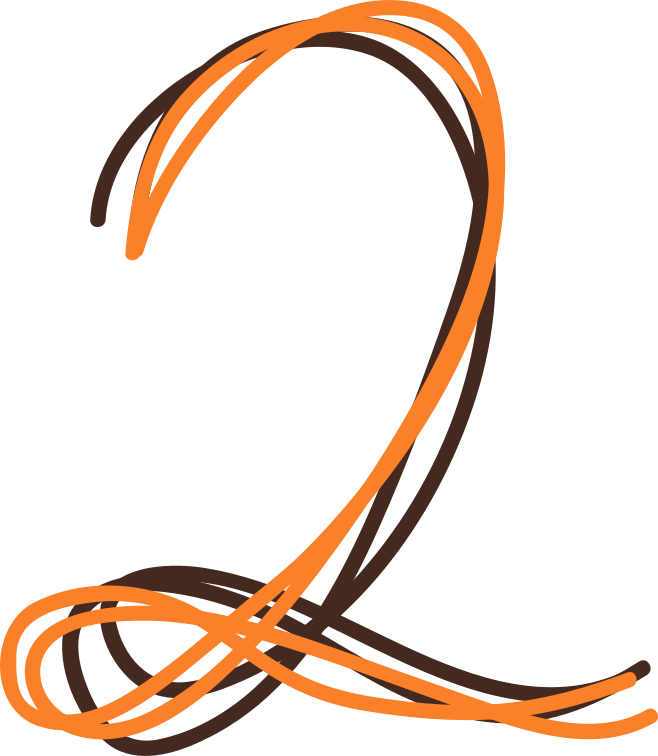 Funciones de Nutrición y Metabólicas
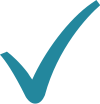 Funciones de Protección ante microorganismos invasores y oportunistas
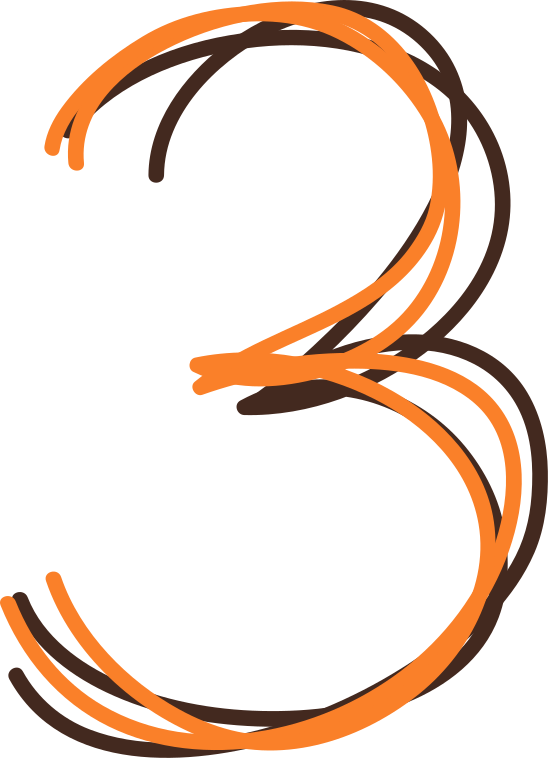 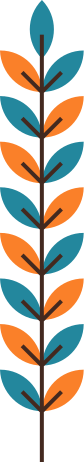 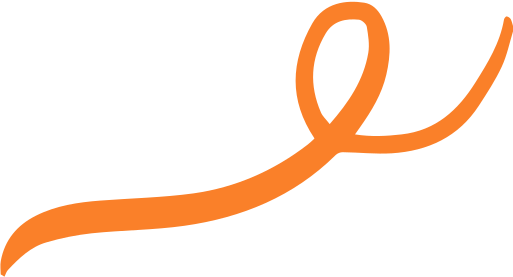 Funciones Regeneración y inmunológicas
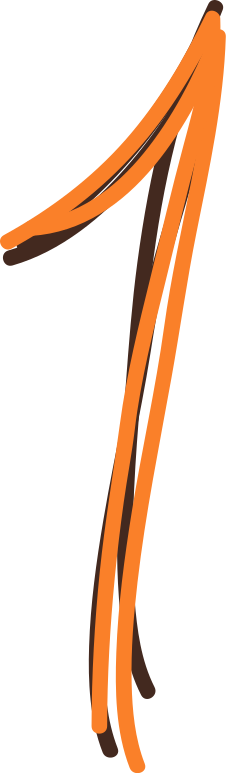 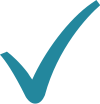 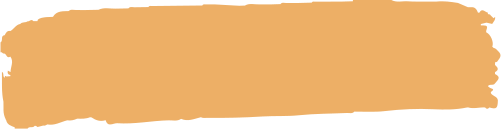 ¿Para qué nos sirven?
NUTRICIÓN Y METABOLISMO
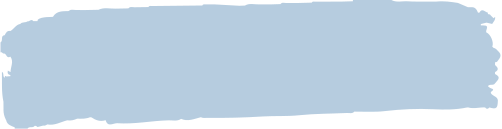 ENERGÍA
DIGIEREN LO INDIGERIBLE:

Residuos de alimentos: FIBRA
Moco
Restos celulares
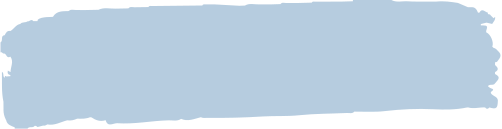 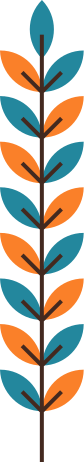 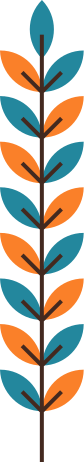 IONES
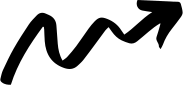 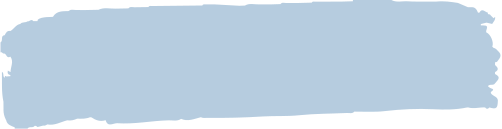 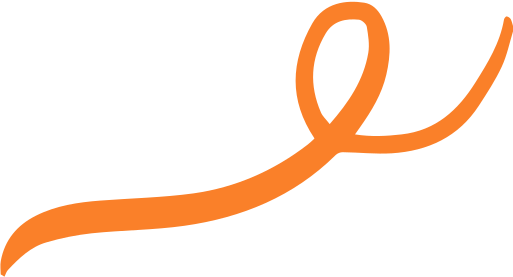 VITAMINAS
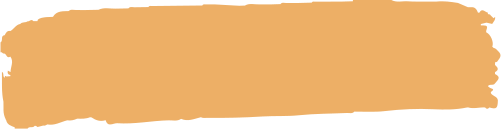 ¿Para qué nos sirven?
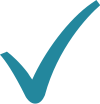 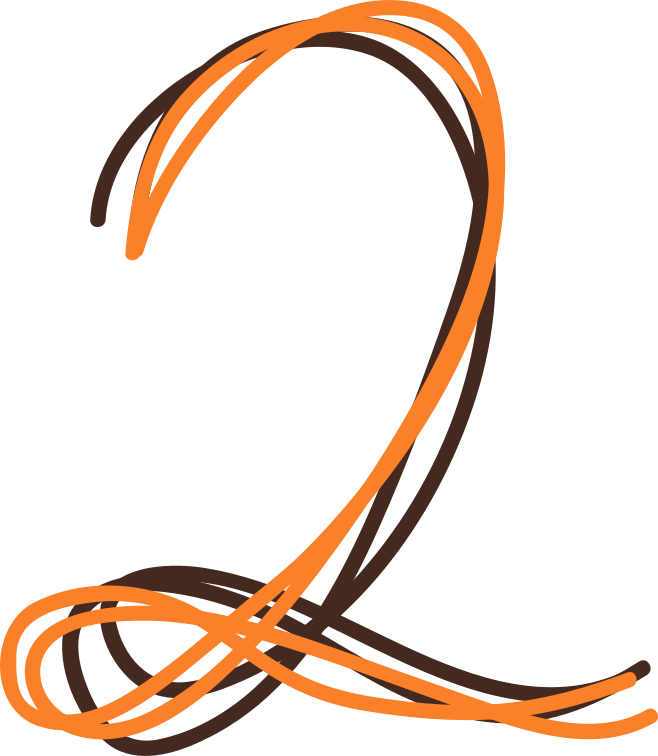 PROTECCIÓN
DEFENS
A
Efecto de barrera:
Ocupación de la mucosa
Segregan sustancias antimicrobianas
Impiden:
Colonización de extraños
Proliferación  de oportunistas
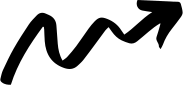 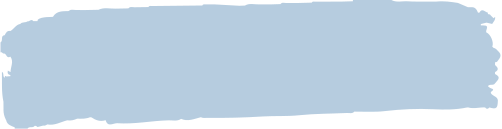 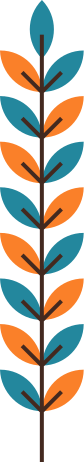 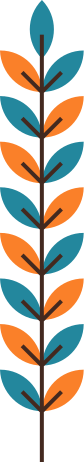 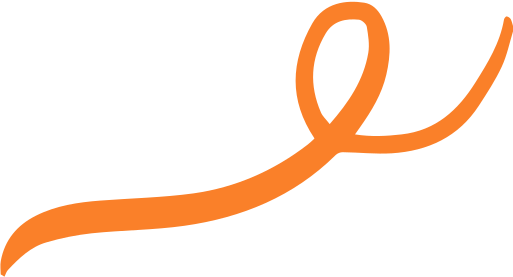 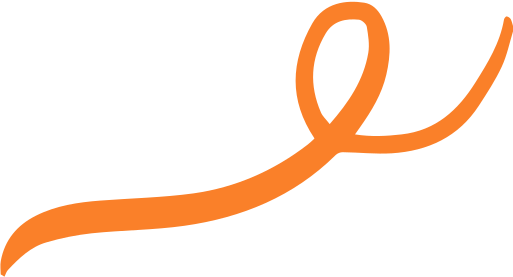 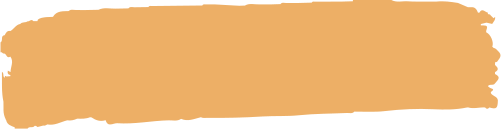 ¿Para qué nos sirven?
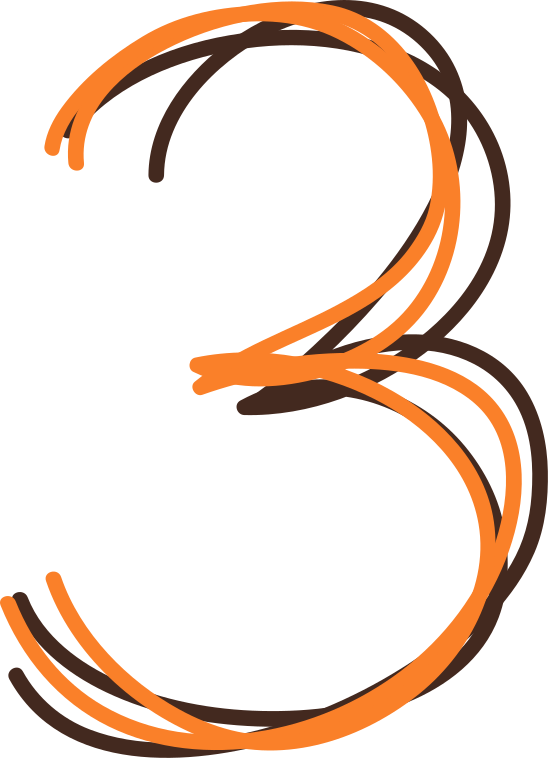 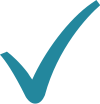 TRÓFICAS
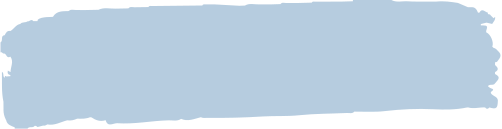 REGENERACIÓN
Proliferación y diferenciación de las células epiteliales. 
Desarrollo del sistema inmunitario.
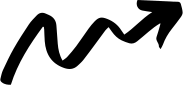 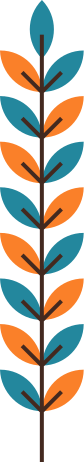 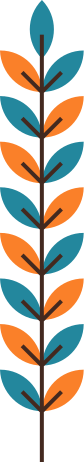 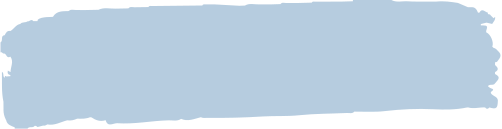 DEFENSA
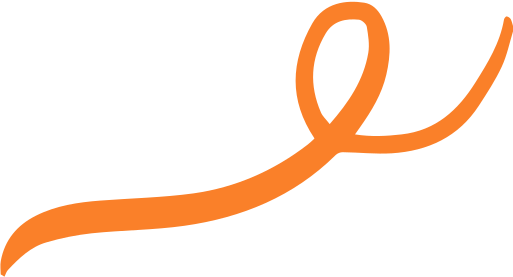 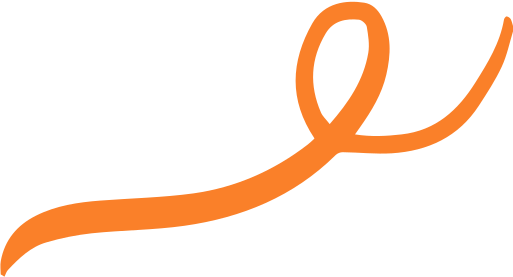 Desequilibrios del ecosistema
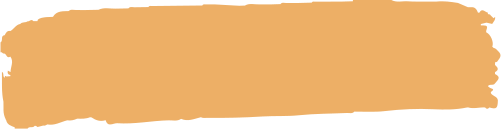 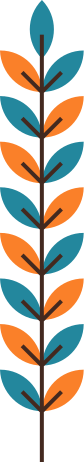 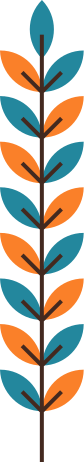 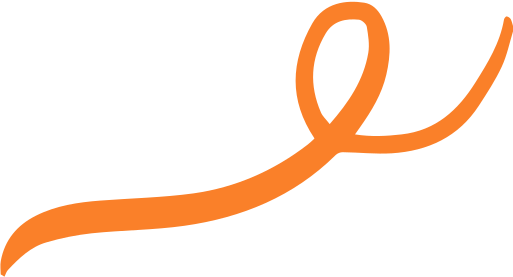 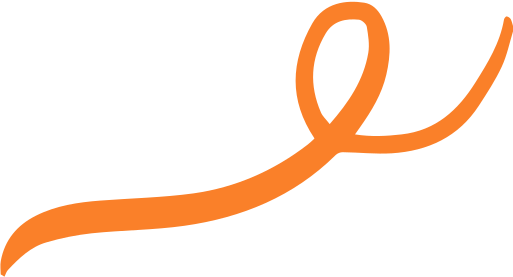 Desequilibrios del ecosistema
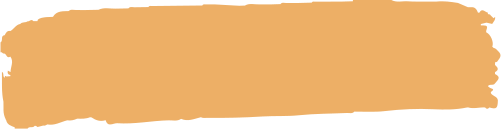 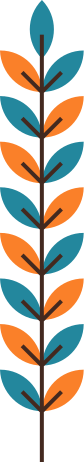 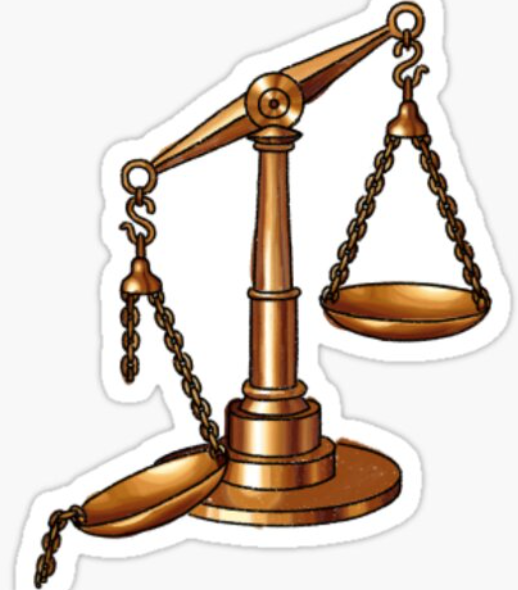 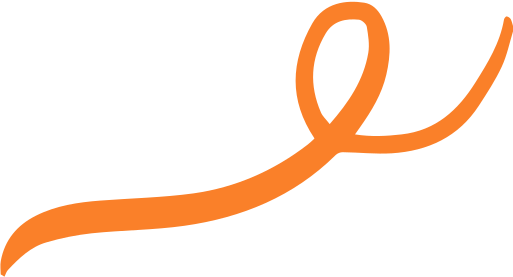 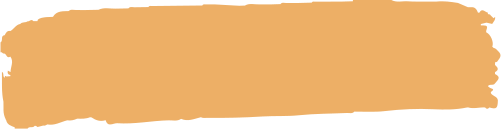 Recomendaciones
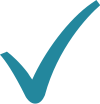 Dieta rica en fibra, proteínas , frutas y verduras ,  vitaminas y omega 3 e hidratarse
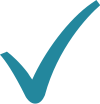 Probióticos, prebióticos y simbióticos control de un especialista
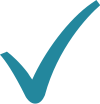 No tomar medicamentos sin prescripción médica
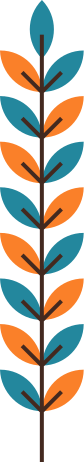 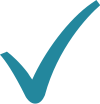 No usar productos tóxicos y no tomar alimentos procesados
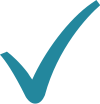 Evitar el estrés
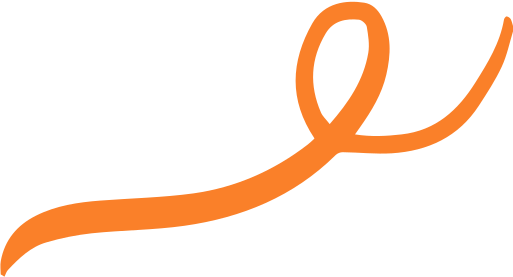 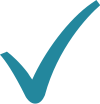 Hacer ejercicio
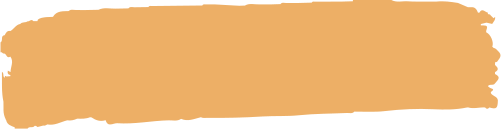 Recomendaciones
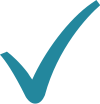 Respetar el ciclo de sueño vigilia (R.C)
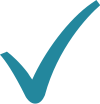 Diversidad alimentaria = Diversidad microbiana
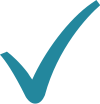 Usar especias antiinflamatorias, antisépticas,etc: Ajo, orégano, tomillo, clavo
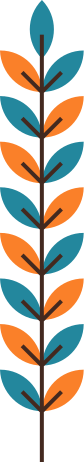 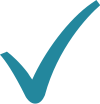 Regular el pH del estómago (zumo de limón)
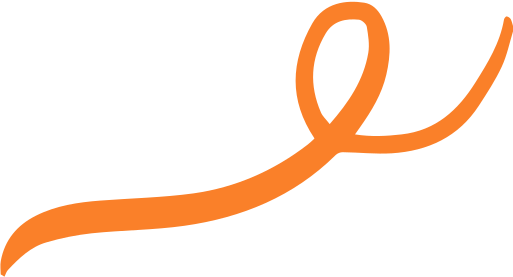 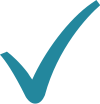 Setas y algas
INMUNONUTRICIÓN
gracias
2024